Continuous Line Drawing
Put your pencil/pen/colored pencil/marker…. On the piece of paper and draw your object. Do not take your drawing media off until the drawing is finished
Which continuous Line drawing is your favorite and why?
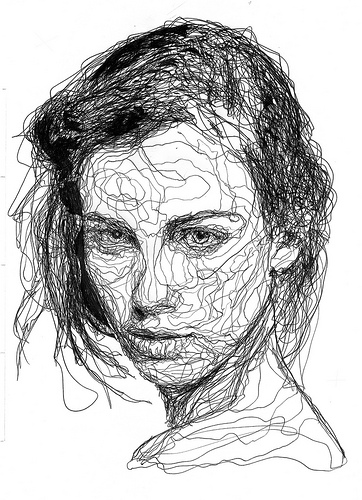 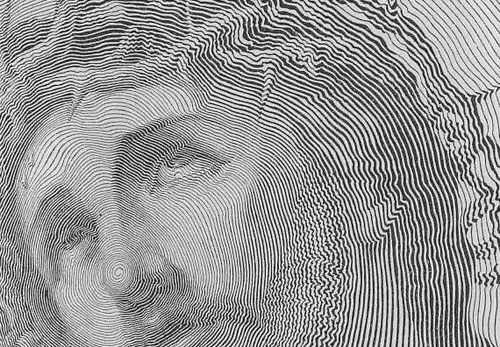 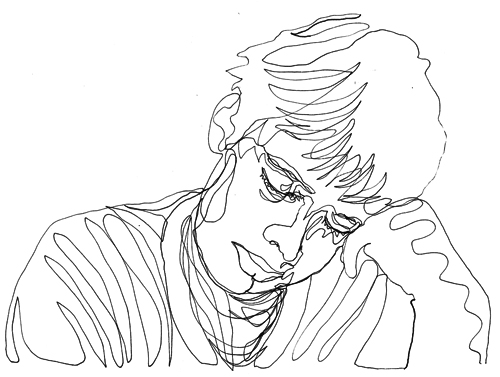 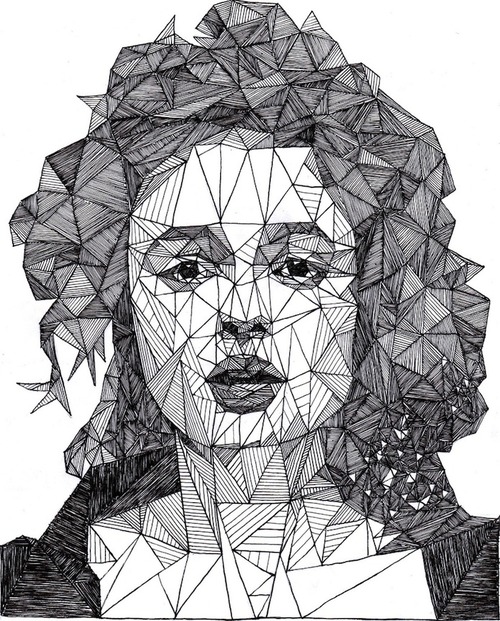 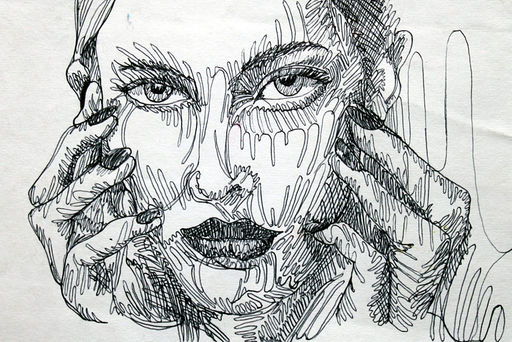 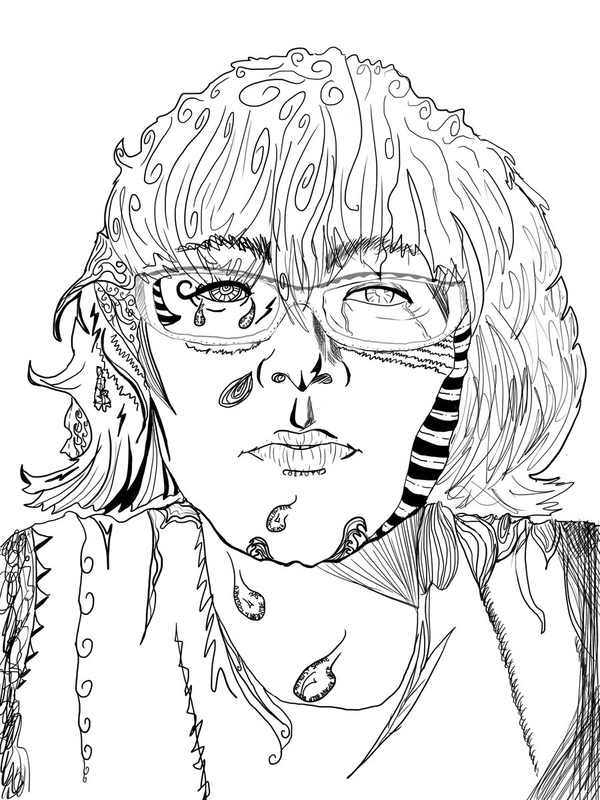 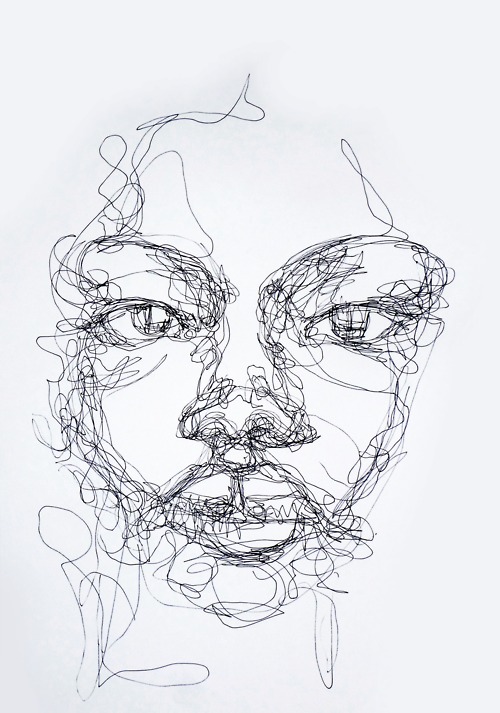 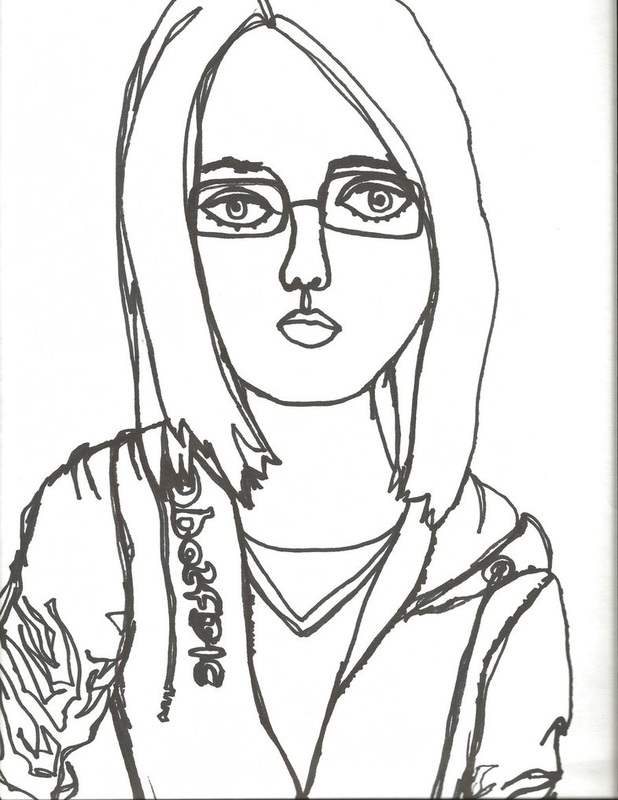 Line can Capture Tone
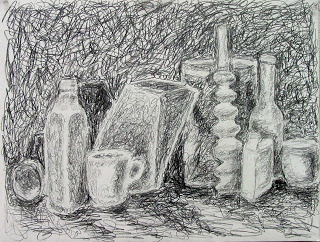 Line can capture 3D shape (contour lines)
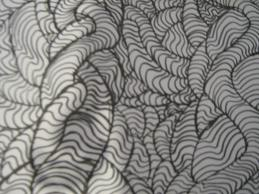 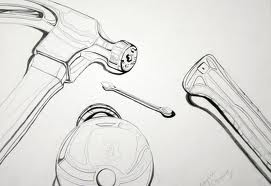 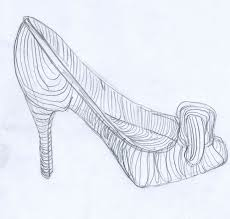 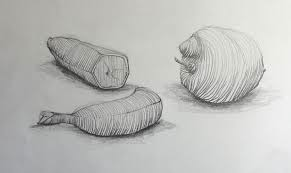